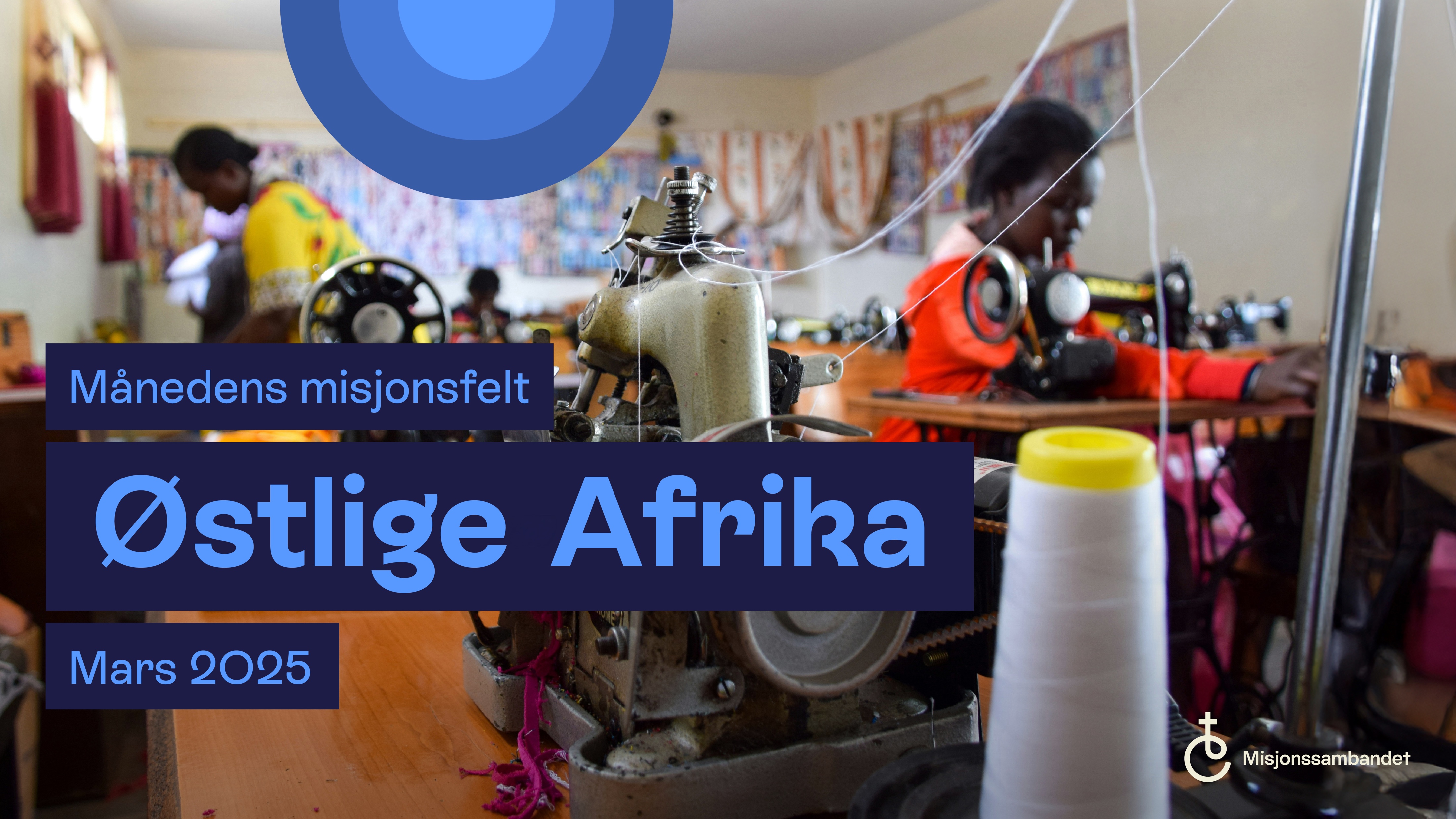 28.02.2025
© Misjonssambandet
2
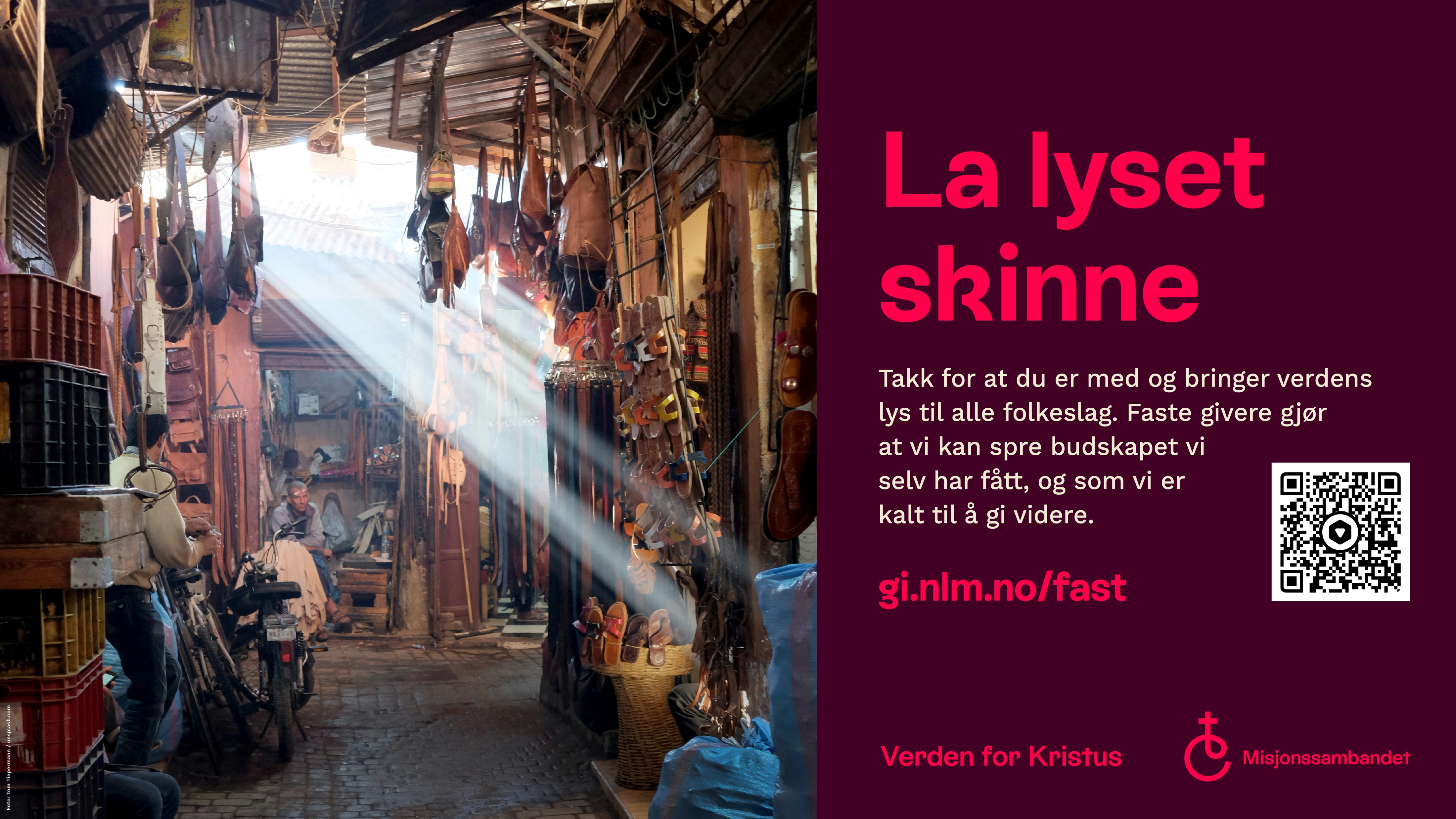 28.02.2025
© Misjonssambandet
3
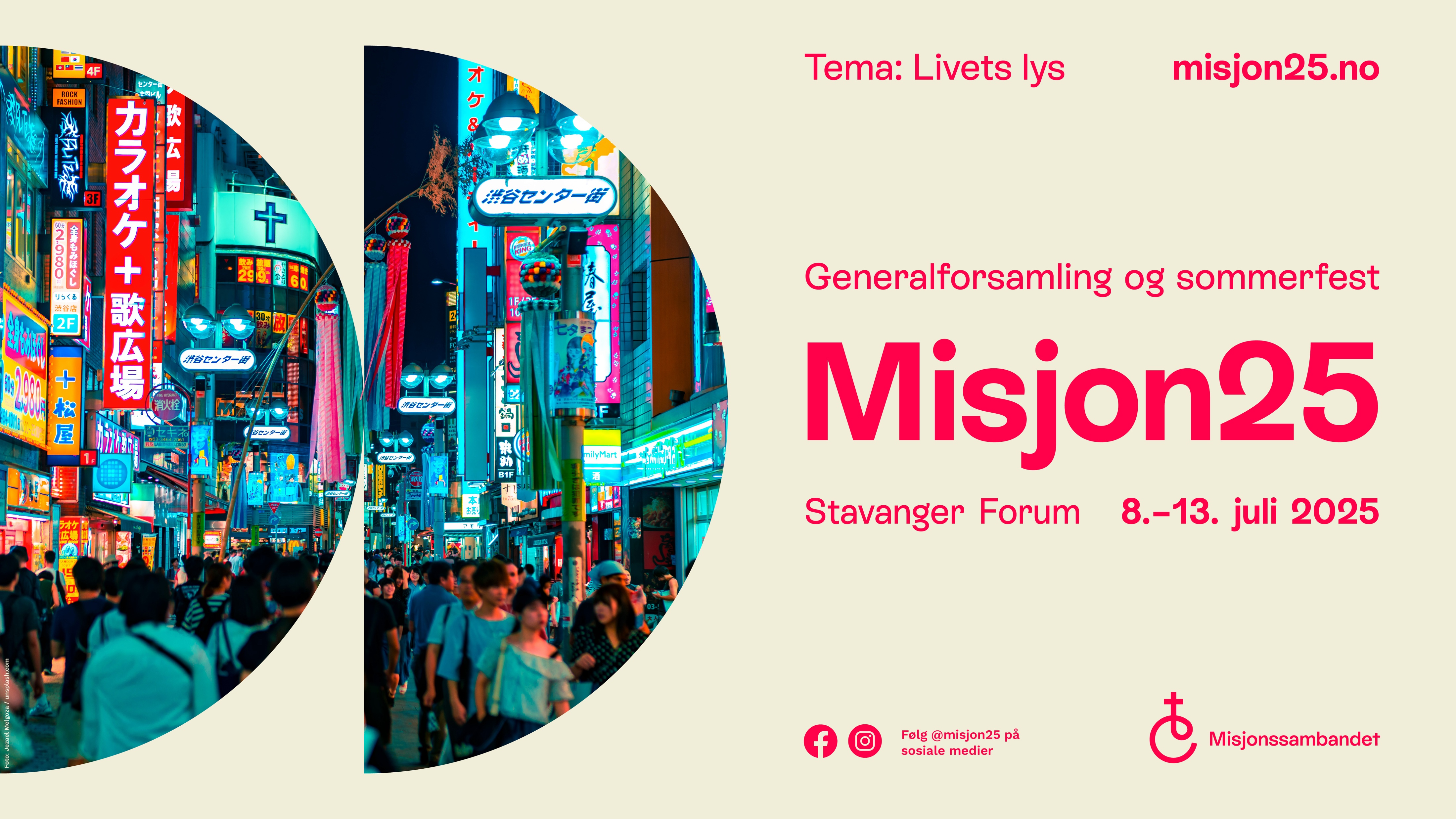 28.02.2025
© Misjonssambandet
4
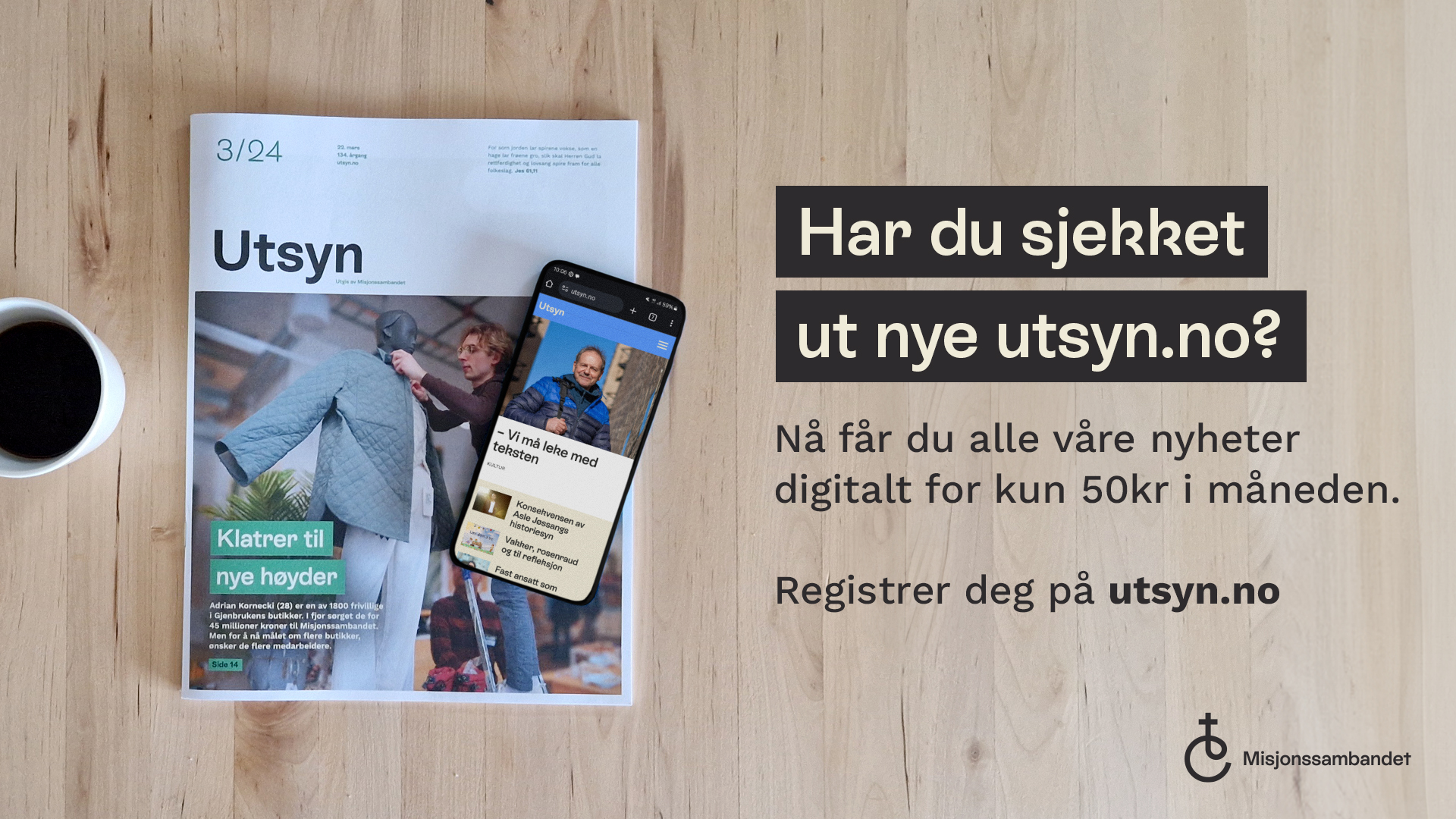 28.02.2025
© Misjonssambandet
5
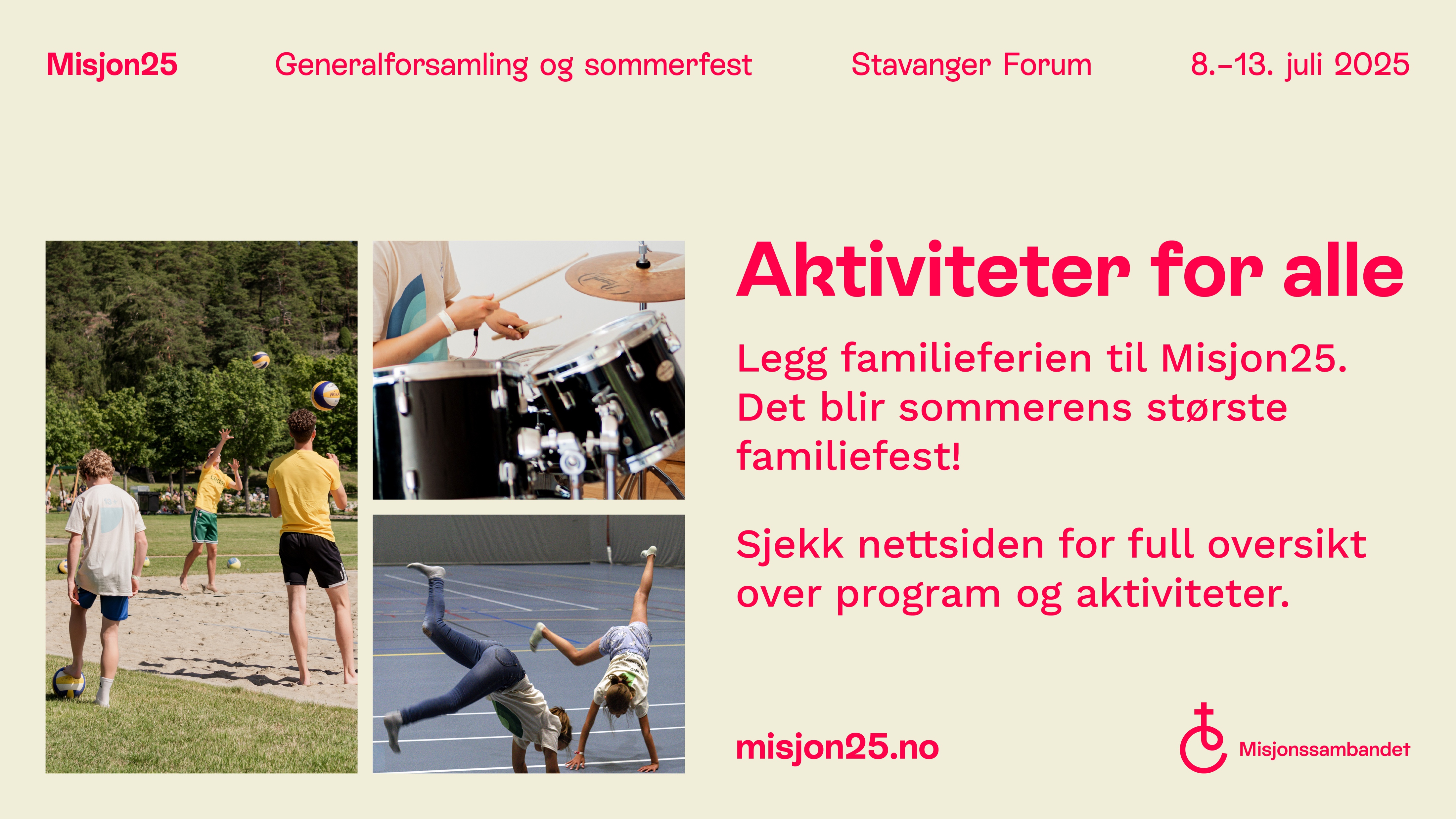 28.02.2025
© Misjonssambandet
6
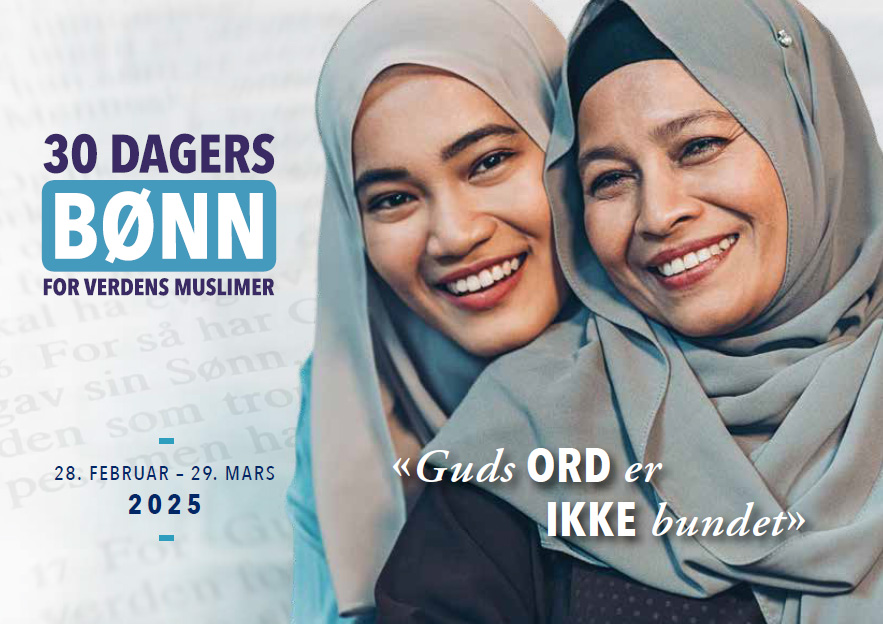 Internasjonal bønnekampanje for verdens muslimer under ramadan.
Du/dere kan delta i kampanjen på flere måter, gå inn på 30dagersbonn.no og les mer om dette.
Ønsker du tilsendt bønnehefte(r), ta kontakt med info@nlm.no.
28.02.2025
© Misjonssambandet
7
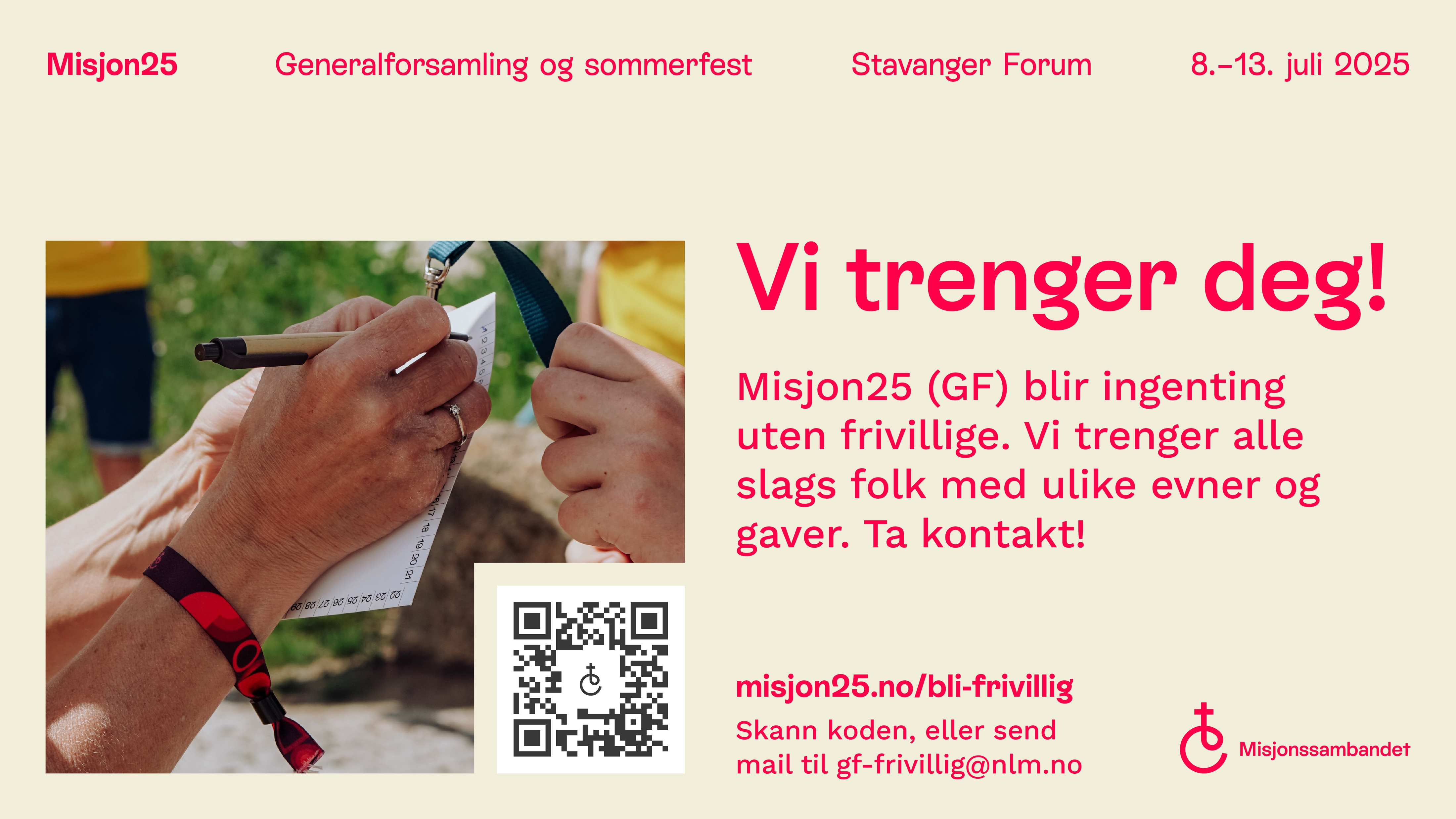 28.02.2025
© Misjonssambandet
8
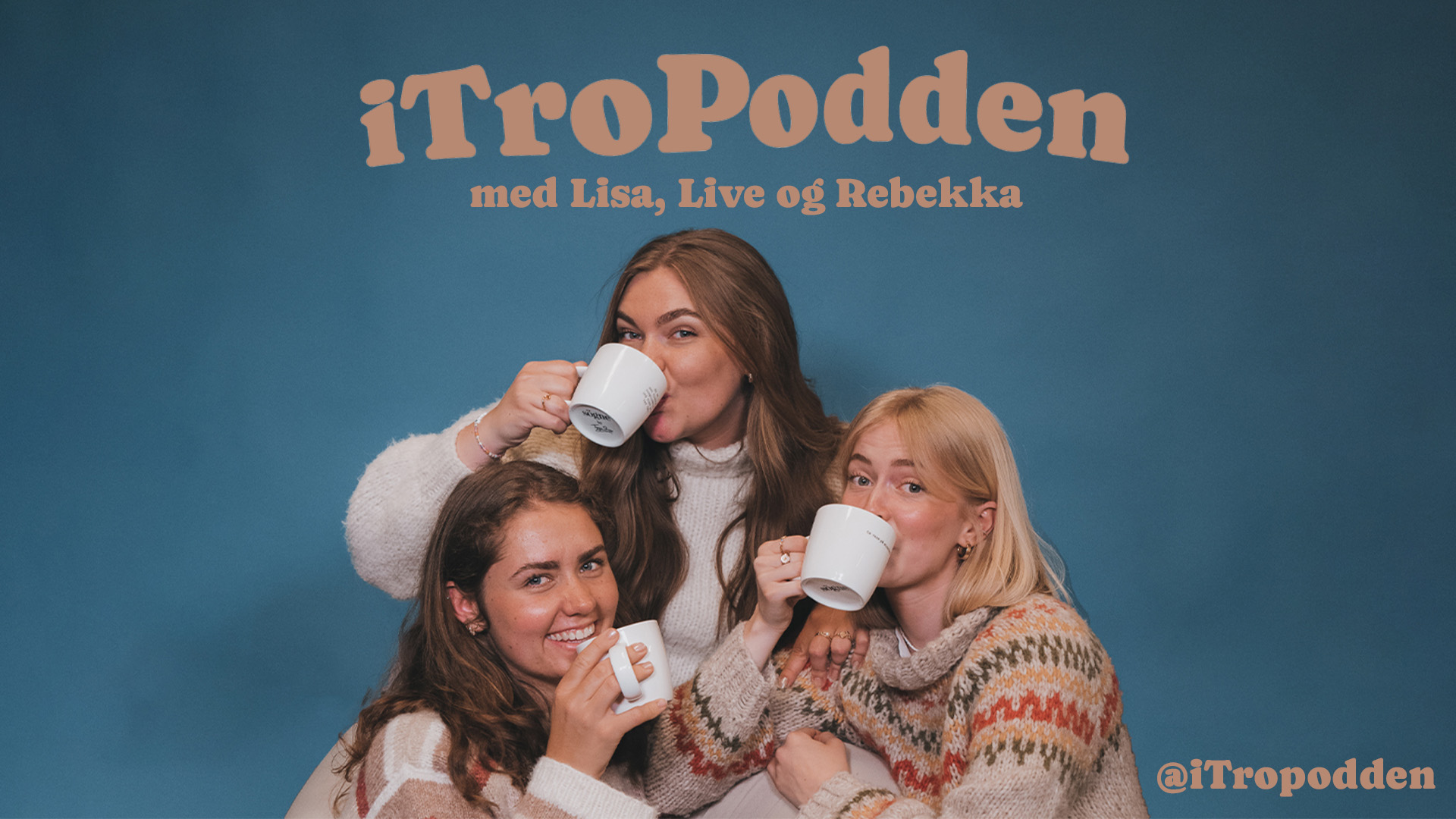 28.02.2025
© Misjonssambandet
9
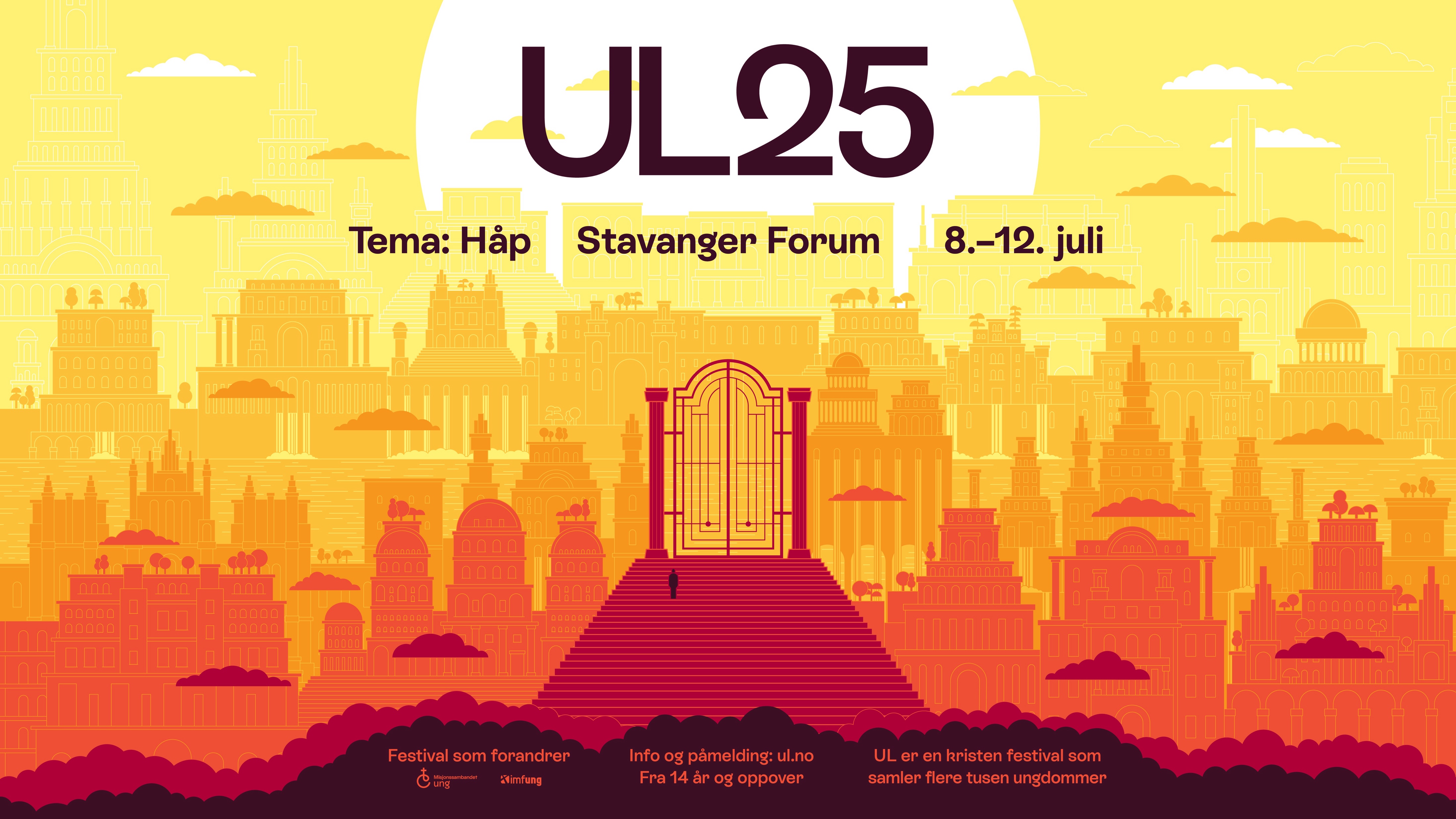 28.02.2025
© Misjonssambandet
10
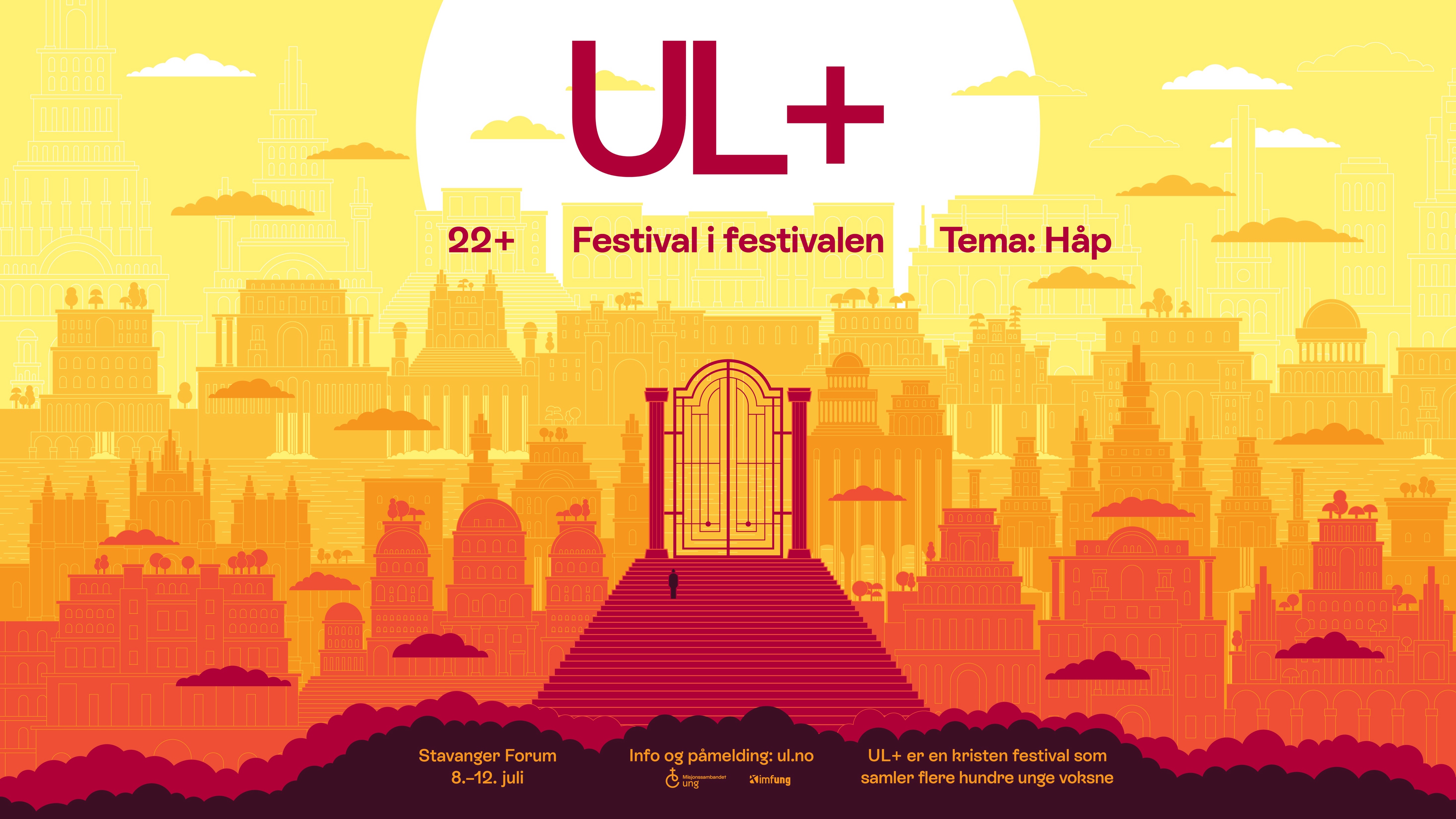 28.02.2025
© Misjonssambandet
11
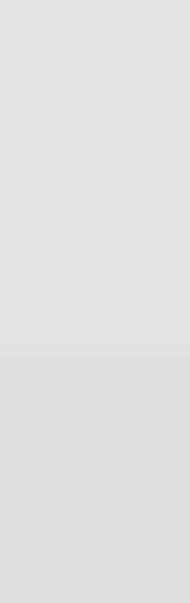 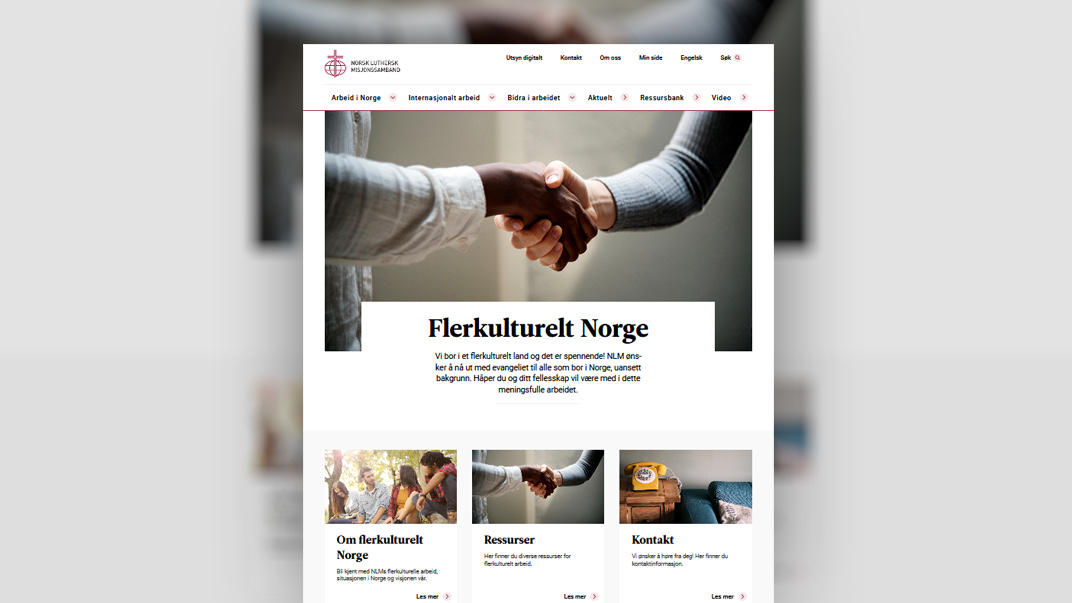 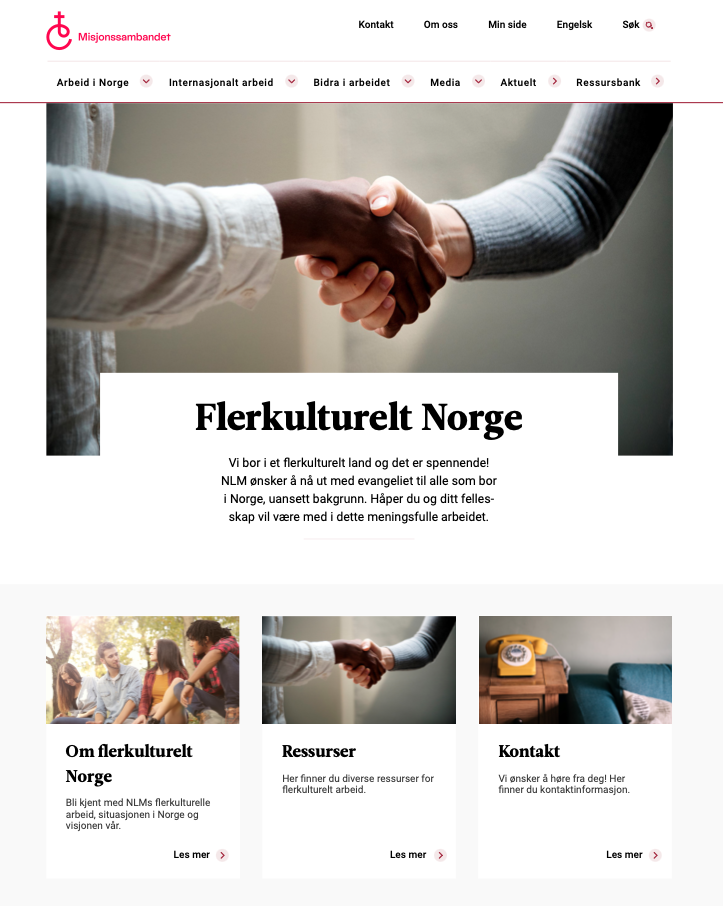 Visste du at...
Misjonssambandets flerkulturelle arbeid har en egen side på misjonssambandet.no? Her finner du tips til kurs, apper, praktiske råd og mye annet spennende. Bli engasjert i dette spennende og viktige arbeidet!